9. Využití jaderných reakcí pro kvalitativní a  kvantitativní chemickou analýzu
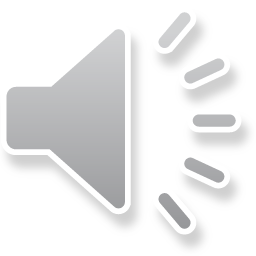 Neutronová aktivační analýza (NAA)

	nedestruktivní analýza prováděná přímo vložením vzorku do ozařovacího kanálu ozařovacího zařízení (zpravidla reaktor). Měření lze automatizovat.

využívá se známé jaderné reakce terčového jádra s neutrony, reakce (n,ƴ)

po aktivaci se analyzuje gama spektrum z přímého ozařování („prompt gama“) 

nebo se

	proměří se radioaktivní charakteristiky nuklidu vzniklého touto reakcí. Tímto způsobem se identifikuje terčový nuklid. Spektra všech nuklidů jsou již známa.

z velikosti aktivity pak lze soudit na kvantitu prvku

	k vyhodnocení kvantity slouží standardy o známé hmotnosti, které se ozařují za stejných podmínek
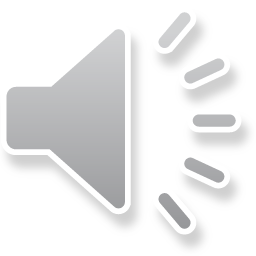 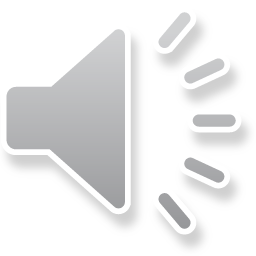 1
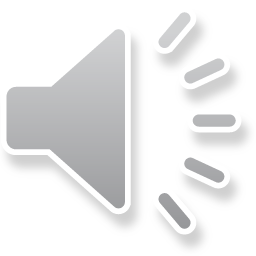 Průběh reakce
  (n,) probíhá nejčastěji v jaderném reaktoru (vysoký tok neutronů)

	může být použit i jiný zdroj neutronů, pak je ale nutno ozařovat nuklidy s vysokým účinným  průřezem    vysoká citlivost jako důsledek velkých účinných průřezů

  lze analyzovat více složek najednou

 gama záření nuklidů vzniklých aktivací se analyzuje polovodičovým detektorem

 v případech příliš složitých směsí je nutno vzorek chemicky dělit (extrakce, ionexy aj.)

Použití:
  stanovení příměsí v čistých materiálech, horninách, kovech aj.
  archeologie (obsah stopových prvků umožňuje stanovit původ použitých surovin)
  výtvarné umění (cca 1 mg vzorku barvy umožní stanovit různé pigmenty charakteristické pro  určité období – lze vyloučit falzifikáty)
  kriminalistika
2
Použití NAA v geologii:

    n- karotáž (metoda okamžitých částic používaná v geologii)

       aktivační analýza uvnitř geologického vrtu
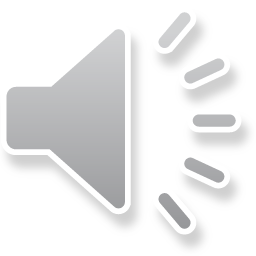 Z
M
D
Z – zdroj neutronů ….241Am-Be., 252Cf M – moderátor
D- detektor okamžitého  - záření
3
Aktivační analýza kladnými projektily
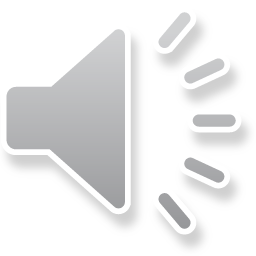 Přímá metoda (analyzuje se aktivita vzniklého nuklidu)
10B(d,n)11C

16O(3He,p)18F
jako zdroj projektilů slouží cyklotron

stanovení lehkých prvků (bor v křemíku, kyslík v oceli)
A(n,y)B
Metoda okamžitých částic
10B(n,)7Li

6Li(n,)3H

14N(n,)15N
analýza je založena na studiu energie a počtu částic y (okamžité částice-vznikají při přeměně složeného jádra)

používá se pro stanovení stopových množství lehkých prvků
4
Metoda PIXE	(Particle Induced X-ray Emission, částicemi indukované záření X)

nedestruktivní analytická metoda pro stanovení chemického složení povrchových vrstev  vzorků.
jako projektil se zpravidla používají protony o energii 1-4 MeV, výjimečně částice alfa 
   (o vyšší  energii) nebo i těžké ionty.
tloušťka analyzované vrstvy je úměrná energii záření, typu vzorku a požadavkům na analýzu.
v procesu ozařování dochází k excitaci elektronů z vnitřních elektronů (K, L,..), dochází k tomu, že elektrony jsou excitovány do vyšších hladin na jejich místo přeskočí elektron z vyšší hladiny - energetický rozdíl mezi hladinami se vyzáří jako charakteristické rentgenovo záření.
principiálně je tedy tato metoda ekvivalentní rentgen-fluorescenční technice (XRF).
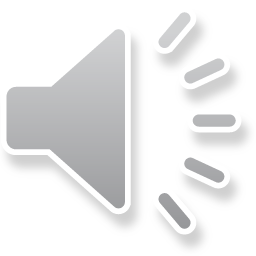 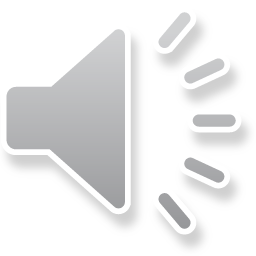 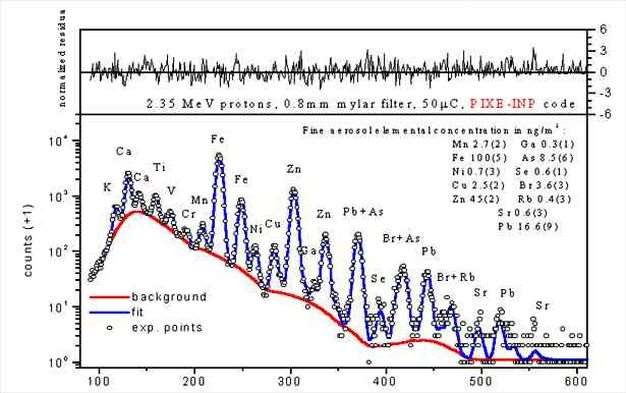 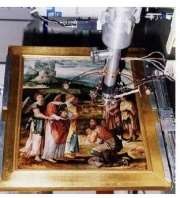 5